Муниципальное  общеобразовательное учреждение «Изминская средняя общеобразовательная школа Сабинского  муниципального района Республики Татарстан»
«Углеводороды»


Автор: учитель химии 
Арстамбекова Гульфия Зуфаровна
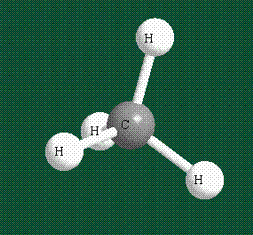 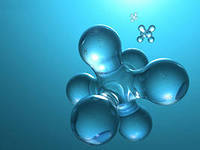 Цели  и задачи:
систематизация, обобщение и расширение знаний по изученным классам предельных и непредельных углеводородов;
 расширение знаний о классах органических соединений и генетической связи между ними;
 развитие интереса школьников к химии; воспитание коллективизма, ответственности, творческой активности, взаимопомощи, навыков работы в малых группах.
Маршрут движения:
1. Организация.
2. Деление на команды (актуализация по классификации и номенклатуре органических веществ).
3. Основная часть. Конкурсы (систематизация знаний).
4. Тест (применение знаний,
 закрепление материала).
5. Заключение, выводы, 
подведение итогов.
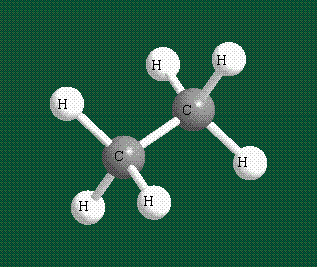 Разделение на команды
Алканы
Алкены
Алкины
Циклоалканы
Алкадиены
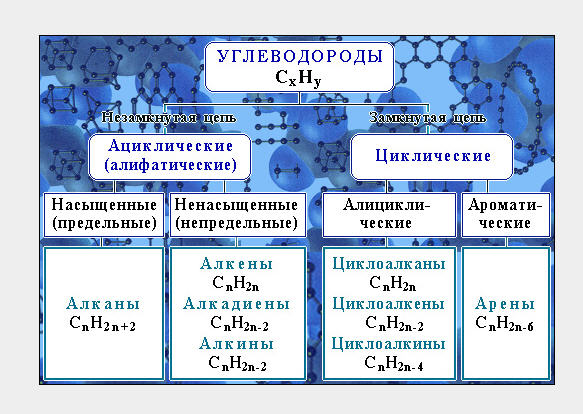 Гомологи
       Гомологическим рядом называется ряд соединений, сходных по своему строению и свойствам, но отличающихся друг от друга по составу на одно или несколько групп
    – CH2 –
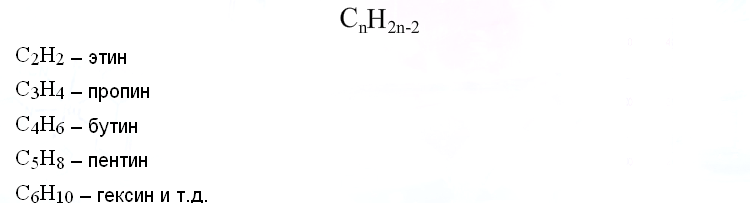 Изомеры
       Изомерия – это явление, заключающееся в существовании нескольких веществ, имеющих один и тот же состав и одну и ту же молекулярную массу, но различающихся строение молекул
Химические свойства
Найди ошибку
C3H8 + O2 → 3CO2  + 4H2O
C2H4 + Cl2 → C2H4Cl
C2H2 + HCl → C2H4Cl2
H2C = CH  – CH3  + HBr →H2C  – CH  – CH3
                                                    │      │                                                               
                                                                             Br     H
Умеешь считать?Сколько веществ выражено следующими формулами:
Н         Н            Н        Br           Br       H            Br        H          Br        Br
  \      /                  \     /                 \     /                 \     /                 \     /   
    C=C                    C=C                  C=C                   C=C                  C=C         
  /      \                  /      \                /     \                 /      \                /      \
Br     Br               Br       H           Br       H             Н        Br          Н         Н
Найди и примени
Назови вещество
C2H5
                                                    │
а) CH3 – CH = C – CH2 – CH – CH – CH3   
                        │                │
                        CH3            CH3
CH3           CH3
                           │               │
б) CH3 – CH2 – C – CH2 – CH – CH2
                           │                         │
                           CH3                     CH3
Тест
1. Общая формула алкенов:
     А) CnH2n+2                         Б) CnH2n                          В) CnH2n -2
2. Форма гибридного облака в молекуле метана:
     А) Линейная             Б) Треугольная                В) Тетраэдр
3. Способ получения алканов из углеводородов нефти:
     А) Пиролиз              Б) Риформинг             В) Фракционная перегонка
4. Газообразный алкан:
     А) Пропан                Б) Гексан                      В) Пентадекан
5. Тип реакции взаимодействия метана с хлором :
     А) Присоединение              Б) Замещение              В) Обмен
6. Общая формула алкинов:
     А) CnH2n+2                   Б) CnH2n                                      В) CnH2n -2
7. Форма гибридного облака в молекуле этилена:
     А) Линейная             Б) Треугольная                В) Тетраэдр
8. Каким способом можно получить алкены  из углеводородов нефти:
     А) Пиролиз              Б) Риформинг             В) Фракционная перегонка
9.  Какое вещество можно получить в результате реакции гидрирования алкенов:
     А) Алкан                Б) Алкин                         В) Алкадиен
10.  Тип реакции галогенирования  алкенов:  
     А) Присоединение       Б) Окисление             В) Полимеризация
11.  Тип гибридизации атомов углерода  в молекуле бутадиен -1,3 :
     А) sp3                      Б) sp2                               В) sp
12.  Тип гибридизации атомов углерода  в молекуле циклоалканов:
     А) sp3                      Б) sp2                              В) sp
13.  В нормальных условиях бромную воду обесцвечивает:
     А) Пропен              Б) Пропин                      В) Пропан.
14.  Самая короткая длина связи между атомами углерода в молекуле:
     А) C3H8                            Б) C2H2                            В) C2H4  
15.  Длина ─ С ─ С ─ связи в молекуле этилена:
    А) 0,120 нм             Б) 0,132 нм                     В) 0,154 нм
Спасибо 
за внимание!
Правильно!
Правильно!
Неправильно!
Неправильно!